Simulator Evaluation of an Integrated Road Safety Training Program
Yusuke Yamani, Siby Samuel, and Donald Fisher
Proceedings of the Human Factors and Ergonomics Society 58th Annual Meeting - 2014
Reporter：陳姿璇
Introduction
每行駛1億英里，16-19歲駕駛員的致命撞車率比30-69歲駕駛員的致命撞車率高4.6倍(IIHS, 2012)。
新手駕駛員的撞車率提高，部分原因為他們願意從事危險的駕駛行為，例如聽大聲的音樂或超速駕駛(Ivers et al., 2009)
對於新手駕駛員1000起的撞車事故分析發現，注意力和失敗的視覺搜索等認知因素，是65%以上撞車事故的關鍵原因，而冒險行為僅佔5% (McKnight & McKnight, 2003)。
各種交通狀況下未能調節速度的因素，約佔撞車事故的21%，但這部分是因為新手駕駛員在駕駛過程中無法感知重大危險所導致的(e.g. Mourant & Rockwell, 1972)。
Introduction
其他研究發現這些認知活動對於新手駕駛員的安全尤為重(e.g.Treat et al., 1979)，並表示與年齡相關的視覺搜索能力差異，可能是因為缺乏經驗的結果，而不是因為駕駛員同意不掃描所帶來風險的結果 (Gregersen, 1996)。
最近記錄駕駛員和駕駛行為的駕駛模擬器研究中，都集中在檢查和開發特定的培訓計畫上，以提高3個在駕駛安全行為上的認知能力，包括危害預測(HA)、危害緩解(HM)和保持注意力(AM)。
Introduction
危害預測(HA)：掃描巷道區域以識別危險事件，並對其做出反應的能力。
與有經驗駕駛員相比，新手駕駛員對潛在危險的區域進行掃描的頻率更低(Pradhan et al., 2005)。
Pradhan et al.(2009)開發了一個利用電腦培訓的課程，稱為道路意識和感知訓練(Road Awareness and Perception Training , RAPT)(Fisher, Narayanaan, Pradhan, & Pollatsek, 2004)，目的是在改善新手駕駛員的掃描行為，特別是在潛在危險的部分。
RAPT培訓的駕駛員正確的注視關鍵區域的時間約為64％，而接受安慰劑培訓的駕駛員僅37％，證明了RAPT計劃在提高新手駕駛員對於危害預測方面的有效性能力。
Introduction
減緩危害(HM)：駕駛員反應道路上的潛在危害而採取的任何措施。
在各種涉及彎道的情況下，新手駕駛員比有經驗駕駛員少了一些預測的掃視，也比有經驗駕駛員更晚開始明顯的減輕危害行為(Muttart & Fisher, 2013)。
 ACT（預期，控制和終止）的一項培訓計劃，目的在教導駕駛員先進行危害預測，再減緩危害(Muttart et al., in press)。
ACT培訓的新手駕駛員在彎道上的危險預測和減緩方面的能力提高到與有經驗駕駛員相似的水平，這表明ACT的有效性(Muttart, 2013)。
Introduction
注意力維持(AM)：駕駛員在前進道路上保持注意力的能力。
不在行駛道路上的視線範圍，若時間超過2秒，則會增加發生車禍的風險(Klauer, Dingus, Neale, Sudweeks, & Ramsey, 2006)。
新手駕駛員比有經驗駕駛員對於不在行駛道路上的視線範圍，更有可能表現出更長的時間(Chan, Pradhan, Pollatsek, Knodler, & Fisher, 2010)。
在一些車內任務（查找CD和撥打電話號碼），新手駕駛者比有經驗的駕駛者更頻繁的向車內掃視，持續時間大於2秒(Chan et al., 2010)。
促進專心和注意力的學習（FOCAL）是一項讓新手駕駛員在車內的視線限制在不超過2秒的一項培訓計劃(e.g., Klauer et al., 2006)，該計畫已在駕駛模擬器和實際道路上，證明可以有效的減少車內掃視時間(Divekar et al., 2013 ; Pradhan et al., 2011) 。
Introduction
此研究的目的在開發一個可以訓練新手駕駛員多種認知能力的綜合訓練計劃。
針對所有3種能力的培訓計劃應比只針對某一關鍵安全能力的培訓計劃，對於減少撞車產生更大的影響。這個整合計畫預計約為40分鐘。
SAFE-T計劃(e.g. Hamid et al., 2014)目的為對駕駛員進行3種關鍵安全能力(HA，HM和AM)的訓練。
但是，出於至少兩個原因，SAFE-T可能不如現有計畫有效。
僅花費三分之一的時間來訓練任何一項能力，參與者可能沒有足夠的時間來練習這些能力。
由於能力相似，這三個能力可能在學習過程中相互追溯或干擾。可能既有追溯性干擾也有主動性干擾(e.g. Underwood, 1948)。
Introduction
SAFE-T計劃使用的一個訓練方法(例如，錯誤管理方法， Gist et al., 1989)，相似於現在的計劃s (RAPT, ACT, and FOCAL)。
因此，此研究假設：
此研究的SAFE-T計劃，不會因為訓練量的減少或訓練的互相干擾，而讓訓練的影響範圍減少。
此研究的SAFE-T計劃讓駕駛員更能預測危害，減緩危害還有維持在前方道路上的注意力。
Methods
參與者：
32位年齡介在16 – 18歲之間的駕駛員
對照組：7位女性(平均年齡：17.9歲、平均拿到駕照年數 =  2.2年）
 SAFE-T訓練組：9位女性(平均年齡：18.0歲、平均駕駛經驗 =  2.1年)
所有參與者持有初級駕駛者證照
Methods
Apparatus
駕駛模擬器(STISIM)
頭戴式眼動儀(科學實驗室，模型5000，2012）
Methods
SAFE-T計畫(Hamid, 2013)用於訓練三個認知能力：HA、HM和AM。
該計畫透過桌上型電腦的PowerPoint執行 (平均執行40分鐘)
培訓計畫中的危害預測(HA)：包括目標區域和開始觀看區域
目標區域：為潛在危險出現的地方。
開始觀看區域：為駕駛者預測道路上可能出現潛在危害的區域。
呈現4種訓練場景的俯視圖，其中模擬了車輛動態的情形，接著顯示一系列以駕駛者視角為觀點的場景，並要求駕駛員利用滑鼠左鍵點擊潛在危險的位置(其中都不會有實際的危險發生)。
訓練計劃會給予參與者回饋，指示參與者是否回答正確。若不正確，則要求參與者再次觀看訓練場景的俯視圖，然後再返回到該場景的駕駛者視角的部分。
重複該場景，直到參與者成功識別目標區域為止。
[Speaker Notes: 在黑屏遮住圖像之前的最後幾秒鐘。行人在頂部面板中變得可見，朝著中間面板中的十字路口移動，並即將踩到第三面板中的十字路口（在黑屏之前）。]
Methods
SAFE-T計畫(Hamid, 2013)用於訓練三個認知能力：HA、HM和AM。
該計畫透過桌上型電腦的PowerPoint執行
培訓計畫中的減緩危害 (HM)：此部分為駕駛員以目前速度和橫向位置行駛，則而在穿越危險所花費的時間。
該計劃告知參與者，在遇到潛在危險時，改變相對應的橫向位置，建議只進行3秒的時間間隔(Ayres et al., 2001) 
這些場景模擬了一些HA部分中的場景，要求參與者檢測潛在危險，並要求他們選擇最能減輕危害的方法(4種訓練場景)。
[Speaker Notes: 在黑屏遮住圖像之前的最後幾秒鐘。行人在頂部面板中變得可見，朝著中間面板中的十字路口移動，並即將踩到第三面板中的十字路口（在黑屏之前）。]
Methods
SAFE-T計畫(Hamid, 2013)用於訓練三個認知能力：HA、HM和AM。
該計畫透過桌上型電腦的PowerPoint執行
培訓計畫中的注意力維持(AM)：當駕駛員從道路旁看一眼時，他們應將掃視保持在2秒內，以將發生碰撞的風險降至最低(e.g., Klauer et al., 2006)。
該計劃要求參與者記住目標街道名稱，並在地圖上找到哪條街道與目標街道相交。
在訓練計劃開始時，參與者觀看前方道路時，若要觀看地圖，可點擊按鈕，地圖就會在螢幕中間顯示。
若觀看地圖的時間超過2秒，就會出現汽車喇叭聲。
在完成AM訓練後，參與者會被告知是否成功，若掃視地圖的時間都沒有超過2秒，則表示成功。
[Speaker Notes: 在黑屏遮住圖像之前的最後幾秒鐘。行人在頂部面板中變得可見，朝著中間面板中的十字路口移動，並即將踩到第三面板中的十字路口（在黑屏之前）。]
Methods
安慰劑訓練計劃
提供基本的汽車維修資訊，包括如何更換輪胎和如何判斷輪胎壓力。
對於3個認知能力都沒有積極的訓練。
平均為40分鐘的訓練。
[Speaker Notes: 在黑屏遮住圖像之前的最後幾秒鐘。行人在頂部面板中變得可見，朝著中間面板中的十字路口移動，並即將踩到第三面板中的十字路口（在黑屏之前）。]
Methods
每位參與者在訓練計畫(SAFE-T訓練或安慰劑訓練)後，會立即完成一條包括危害預測、減緩危害和注意力維持能力的道路駕駛模擬器評估。
實驗中有4個駕駛集，每個駕駛集都有不同順序的駕駛環境(城市、公路、鄉村和住宅區)，而每個駕駛環境都包含3種駕駛能力測試(危害預測、減緩危害和注意力維持能力)
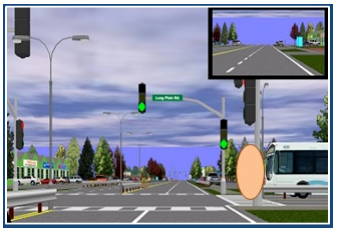 HA和HM的劇本中，在接近開始注視區時，包含一個潛在危險
[Speaker Notes: 在黑屏遮住圖像之前的最後幾秒鐘。行人在頂部面板中變得可見，朝著中間面板中的十字路口移動，並即將踩到第三面板中的十字路口（在黑屏之前）。]
Methods
[Speaker Notes: 在黑屏遮住圖像之前的最後幾秒鐘。行人在頂部面板中變得可見，朝著中間面板中的十字路口移動，並即將踩到第三面板中的十字路口（在黑屏之前）。]
Methods
[Speaker Notes: 在黑屏遮住圖像之前的最後幾秒鐘。行人在頂部面板中變得可見，朝著中間面板中的十字路口移動，並即將踩到第三面板中的十字路口（在黑屏之前）。]
Methods - 持續危害感知中的努力性
AM場景由2條直行的車道組成，無根車事件，也無任何交通危害。
要求參與者執行四個不同的任務：
尋找CD
拿取零錢
撥打電話
定位街道
利用聽覺指示參與者任務的開始和結束(總共15sec)
Methods
實驗流程
參與者隨機分配所需進行的訓練(SAFE-T或安慰劑訓練)
訓練後，練習並熟悉駕駛模擬器的操作和AM任務
練習完後，參與者駕駛一個包含4種實驗劇本的測試集。
參與者被指示須像在實際道路上駕駛一樣，遵照該有的速度、標誌和規則。
Result
評估每一位受試者在每個場景中的危害預測和減緩危害中的正確注視次數和準確率。
在危害預測場景(HA)中， SAFE -T訓練的參與者在開始注視區的注視頻率比安慰劑訓練的參與者高。
危害預測：[M = 72.9% vs. 46.9%; t (30) = 2.41, p = .022] 
減緩危害：[M = 85.9% vs. 73.4%; s t (30) = 2.16, p = .039]
[Speaker Notes: 圖為參與者根據片段的長度預測即將到來的危險的平均準確度]
Result
在減緩危害場景(HM)中， 有3種場景分析汽車的橫向位置(停車道(公路)
、巴士和自行車(城市)、修路的對向車道(鄉村))，有1種場景分析汽車的速度(左轉的行人(住宅區))。
在施工地的場景中，SAFE -T訓練的參與者比安慰劑訓練的參與者在經過危險前的6秒，對於能減緩危害上的重要階段來的早且有更大的影響[M = 3.92 vs. 5.18 ft; t (29) = 2.34, p = .028]。
參與者先向右偏代表安全駕駛者。
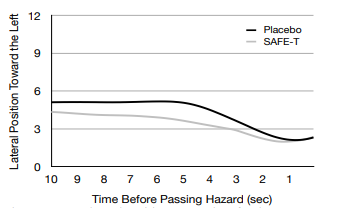 在左轉的行人場景中，在經過危險後的5秒，SAFE -T訓練的參與者比安慰劑訓練參與者的速度慢[M =9.88 vs. 14.05 mph; t(19) = 2.26, p = .035
[Speaker Notes: 圖為參與者根據片段的長度預測即將到來的危險的平均準確度]
Result
在減緩危害場景(HM)中， 有3種場景分析汽車的橫向位置(停車道(公路)
、巴士和自行車(城市)、修路的對向車道(鄉村))，有1種場景分析汽車的速度(左轉的行人(住宅區))。
在左轉的行人場景中，在經過危險後的5秒，SAFE -T訓練的參與者比安慰劑訓練參與者的速度慢[M =9.88 vs. 14.05 mph; t(19) = 2.26, p = .035
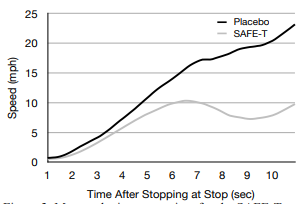 [Speaker Notes: 圖為參與者根據片段的長度預測即將到來的危險的平均準確度]
Result
在維持注意力場景(AM)中，車內掃視的持續時間定義為駕駛員的視線從前進道路離開後，在回到前進道路之間的時間(e.g. Pradhan et al., 2011)。
安慰劑訓練的參與者在車內掃視超過2秒的時間比例比SAFE -T訓練的參與者大[M = 19.1% vs. 7.4%;  t (30) = 2.74, p = .010]。
使用累積分布函數(CDF)來比較不同區間值在兩個訓練群組之間的變化。
指出超出注視前方道路的機率值高於所給的區間值。
SAFE -T訓練不僅在2秒區間上能有效的減少注視持續時間，在其他不同區間值上也有相同的效果。
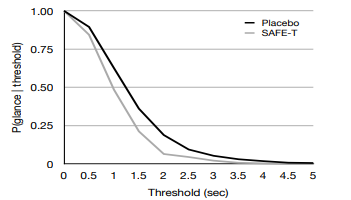 [Speaker Notes: 累積分布函數(CDF)：是對連續函數，所有大於a的值，其出現機率的和。]
Discussion
在危害預測任務(HA)中， SAFE -T訓練組與安慰劑組之間正確預期的危險百分比差異為26％，幅度上的差異小於以前的RAPT研究(大約38.1%)(Pradhan, Knodler, & Fisher, 2009)
影響效果的差異，可能是因為訓練時間不同而引起的，但是之間只有12.1%的差異
SAFE -T訓練(10分鐘) v.s. RAPT訓練(45分鐘)
在減緩危害任務(HM)中， SAFE -T訓練組比安慰劑組有更早且更快的減緩危害，且在預測危害上也比安慰劑組多。
但HM場景中的危害比HA場景還要明顯，因此兩組之間在危害預測上的影響效果，沒有像HA場景來的大(HM 場景：85.9% vs. 73.4% ; HA 場景：72.9% vs. 46.9%。
[Speaker Notes: 圖為參與者根據片段的長度預測即將到來的危險的平均準確度]
Discussion
在注意力維持(AM)中， SAFE -T訓練組與成功地減少了掃施前方道路外超過2秒的持續時間。
與FOCAL訓練相比，  SAFE -T訓練在超過2秒的掃視比例下降了11.7%，而FOCAL訓練僅下降了9.4% (e.g. Pradhan et al., 2011)，此結果指出SAFE -T訓練在AM上的能力即使減少訓練時間，在執行不同車內任務上，一樣有顯著的效果(SAFE -T：10分鐘 ; FOCAL：40分鐘 )。
[Speaker Notes: 圖為參與者根據片段的長度預測即將到來的危險的平均準確度]
Conclusion
這項研究結果表示，可透過此訓練來提升駕駛在危害預測、減緩危害和注意力維持上的表現。
進一步的研究可進行長時間下訓練的有效性，而整合性的訓練計畫可能無法像RAPT, ACT, and FOCAL這些訓練計劃一樣持久。
SAFE -T訓練計劃證明與其他訓練計劃相比，也能在較短時間內提升年輕駕駛員在關鍵安全上的能力。